European Trade SecretsCombating New Threats
Thomas Bouvet
Christian Paul
Marta Delgado
Indra Bhattacharya
All attendees are muted throughout this webinar, but we would like to encourage questions to be submitted via the Q&A facility
3 September 2020
[Speaker Notes: IB]
Agenda
Importance of Trade Secret Protection
Overview of EU Protection
Setting Up Reasonable Measures
Jurisdiction-Specific Procedures
Remedies & Relief
Case Study: Derived Products
Trade Secret Audits
2
[Speaker Notes: IB]
Importance of trade secret protection
3
[Speaker Notes: TB]
Key features of trade secret protection
Trade secret law provides an opportunity to protect information against illegal acquisition, use and disclosure
Good addition to “ordinary” IP rights
Trade secrets are often difficult to define or scope out and thus sometimes neglected
4
[Speaker Notes: TB]
New Challenges
The COVID-19 pandemic has increased the risks associated with:
Remote working and high volume of collaboration
New collaboration tools to ease exchange
Contamination
Employee mobility increases
Increased business uncertainty
Recent changes to the legal landscape
5
[Speaker Notes: CP]
Overview of EU protection
6
[Speaker Notes: IB]
EU Trade secrets directive and national implementation
EU Directive 2016/943
Harmonises definition of trade secret
Outlines minimum standards of protection
Remedies for misuse/misappropriation
Rules regarding disclosure of trade secrets during proceedings
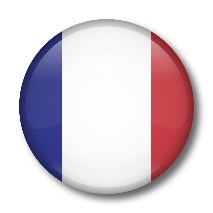 New Law adopted in July and December 2018
Confirmation of existing concepts, increased legal security, better protection of secrets during legal proceedings, better assessment of damages
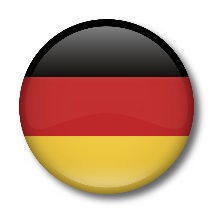 New law adopted in April 2019
Fundamentally different to previous law on trade secrets
Significantly improved protection, far-reaching remedies
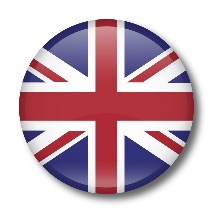 New UK Regulation came in 2018
Key concepts already part of common law
New law provides wider protection in certain cases
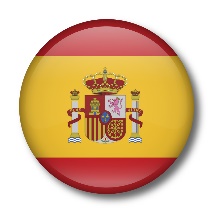 New Law enacted 2019
Compensation of moral harm
Same type of remedies as  afforded to other IP rights
Reinforced measures to obtain and secure evidence
Shorter statute of limitations
7
[Speaker Notes: IB]
Legal assessment
Is it a trade secret?
Lawful v unlawful acts
Enforcement & remedies
Is the information generally known or readily accessible?

Does the information have commercial value because it is a secret?

Has the information been subject to reasonable steps to keep it secret?
Lawful
Independent creation
Reverse engineering
Exercise of workers rights to information and consultation
Honest commercial practices
Accordance with law

Unlawful
Unauthorised access/copying
Contrary to honest commercial practices
Use/disclosure without consent
Infringing goods
Unauthorized reverse engineering
Principal remedies include:
Preliminary injunctions, other interim remedies
Final injunctions
Damages
Criminal sanctions
Corrective measures: recall, withdrawal & destruction
8
[Speaker Notes: MD]
“reasonable measures”
9
[Speaker Notes: TB]
Internal policies and procedures
Importance of implementing policies and procedures from the outset
Consider the must-haves!
Key documents and supports marked as confidential
Limited access to sensitive information - duty to return information
Ad-hoc well documented trade secret policy – ensure it is up to date
Assign a dedicated IT resource for protecting sensitive information
Consider embedding trade secret protection considerations in the design of the product or in the organization of its manufacture or of its exploitation
Prepare proof of significant benefit
Do periodic internal trainings and audits to confirm policy compliance and adjust as needed
10
[Speaker Notes: TB]
remote working Measures
Confidentiality labelling and categorization
Data encryption and cyber-security
Copying/printing permissions and policies
VPN systems and limits on unsecured public networks
Own-device policies
Secure document exchange systems in place of/combined with email
Continue educating and training employees and stakeholders
11
[Speaker Notes: IB]
COMMON ISSUES WITH EX-EMPLOYEES…
Accessing and acquiring or copying trade secrets without authorisation
Knowingly disclosing trade secrets to unauthorised third parties
Using trade secrets (lawfully or unlawfully acquired) for unlawful purposes, for example:
To set up or advance a competing business
By disclosing trade secret to their new employer
For their own commercial gain
To harm the trade secret holder (e.g. by disclosure)
Acquiring, using, or disclosing trade secrets received from another with the knowledge (constructive or actual) that they had been obtained unlawfully
12
[Speaker Notes: MD]
Handling arriving and departing employees
ARRIVING EMPLOYEE
DEPARTING EMPLOYEE
Inform employee of trade secret policy: confidentiality clauses in employment contract, employee handbook, IT guidelines and trade secret policy
Avoid contamination; identify possible risk of that employee brings trade secrets from former company
Assess risk of trade secret violation resulting from departure
Set up monitoring or controls prior to departure: return of information and supports
Exit interview and follow up
Monitor activity of employee / new employer after departure
13
[Speaker Notes: CP]
BEWARE OF unnecessary CONTAMINATION
Contamination can arise in a number of situations:
Employees working on a project holding third-party trade secrets (e.g. from a previous employer) 
NDA signed in relation to M&A deals which did not follow-through
Conducting parallel projects:
one under a collaboration agreement with an NDA
one independent (risk is increased in a group)
Unsolicited offers or information
Trade secret protection action (e.g. litigation)
14
[Speaker Notes: TB]
Jurisdiction-specific procedures
15
[Speaker Notes: IB]
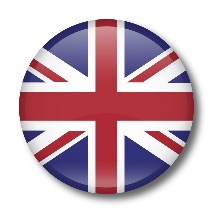 Key considerations
Fast and flexible litigation procedure with in-depth examination of issues:
Likely 12-15 months to trial (<12 months for expedited cases) and fast appeals
Disclosure / experiments / technical and witness evidence (including expert evidence)
Cross examination of witnesses at trial
Detailed, reasoned decisions from judges who are often technically qualified
Claimants need to identify with specificity which trade secrets have been taken
Evidence of misuse is often within the knowledge and control of the defendant, rather than the claimant
Often leads to interim disputes about pleadings and risk of strike out
Relatively costly (but 2/3 cost recovery for successful party)
16
[Speaker Notes: IB]
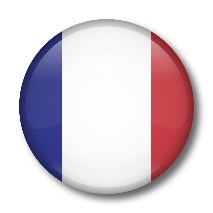 Key considerations
No specialised courts hence relatively long proceedings (2 years at least on the merits)
Arbitration is frequent because breach often comes from commercial partners
Ordinary rules of evidence collection, including powerful search and seizure procedure (Art. 145 CPC)
Need to seize broadly all information (hard drives) and then sort out the relevant information: unexperienced court may be reluctant to allow that
If no evidence located in France, evidence gathering can be difficult in the absence of discovery / disclosure proceedings
Consider (carefully) use of criminal proceedings
Expert proceedings on the merits can be ordered (long but useful)
17
[Speaker Notes: TB]
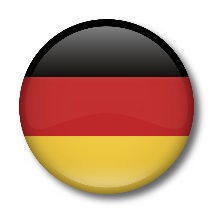 Key considerations
“Front-loaded” proceedings: Plaintiff needs to present evidence
Dawn raids possible if prima facie evidence of infringement is available
New regime is a total recast of the previous one: procedural opportunities for testing the new law
The better marked and documented trade secret documentation/material is, the higher the chances of prevailing in the German courts
18
[Speaker Notes: CP]
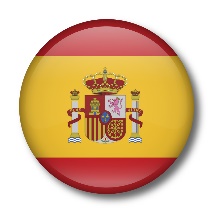 Key considerations
Proceedings may take 1- 2 years in first instance 
Competence assigned to business courts, specialized on protection of IP rights
Pre-existing body of jurisprudence thanks to unfair competition law protection of business secrets 
Biggest procedural hurdles: 
establishing the adoption of reasonable measures of protection, 
establishing evidence of violation
Statute of limitations of 3 years since identity of infringer becomes known
19
[Speaker Notes: MD]
Remedies and relief
20
[Speaker Notes: IB]
Remedies
PROVISIONAL MEASURES
INJUNCTIVE RELIEF
DAMAGES/FINANCIAL
Preliminary injunctions, protection orders, search and seizure orders
Higher level of proof
Proportionality
Courts have wide discretion 
Extend to cover offending product(s)
Compensatory in nature
Lump sum
Reasonably royalty
21
[Speaker Notes: IB]
Case study – derivED products
22
[Speaker Notes: IB]
Vestergaard disputE
MAIN ISSUES
Defendant used database information (trials and errors) to develop their own insecticidal lining for mosquito nets
Several derived formulations developed with a quicker entry to market
MISUSE?
French outcome: Misuse for all formulations
UK outcome: Not a misuse of trade secrets on all formulations, even though the Defendant’s product derived from a misuse
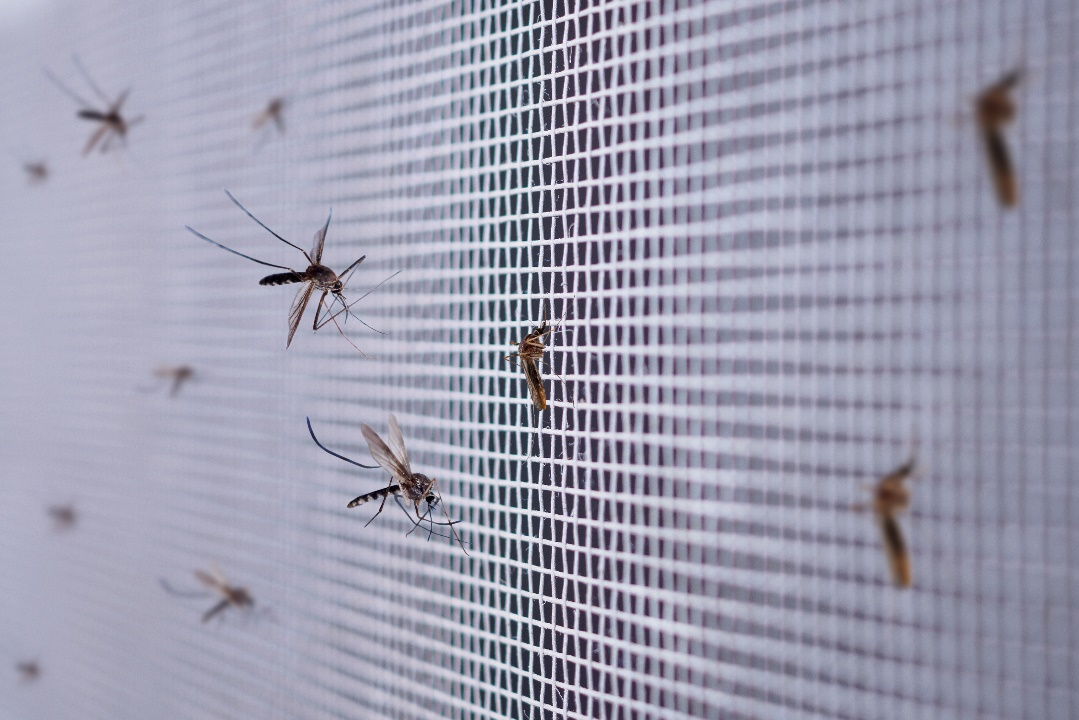 23
[Speaker Notes: IB/TB]
Vestergaard dispute: remedies
REMEDIES IN FRANCE
Injunction against all formulations of the derived product
Unlimited injunction because trade secret related to a technical lock that could not be unlocked without access to trade secret
Damages corresponding at least to revenues generated by the unlawful license 
REMEDIES IN THE UK
Damages – once manufacturing had begun, an injunction would be disproportionate
The correct measure in this case was for accelerated entry of the new product to the market
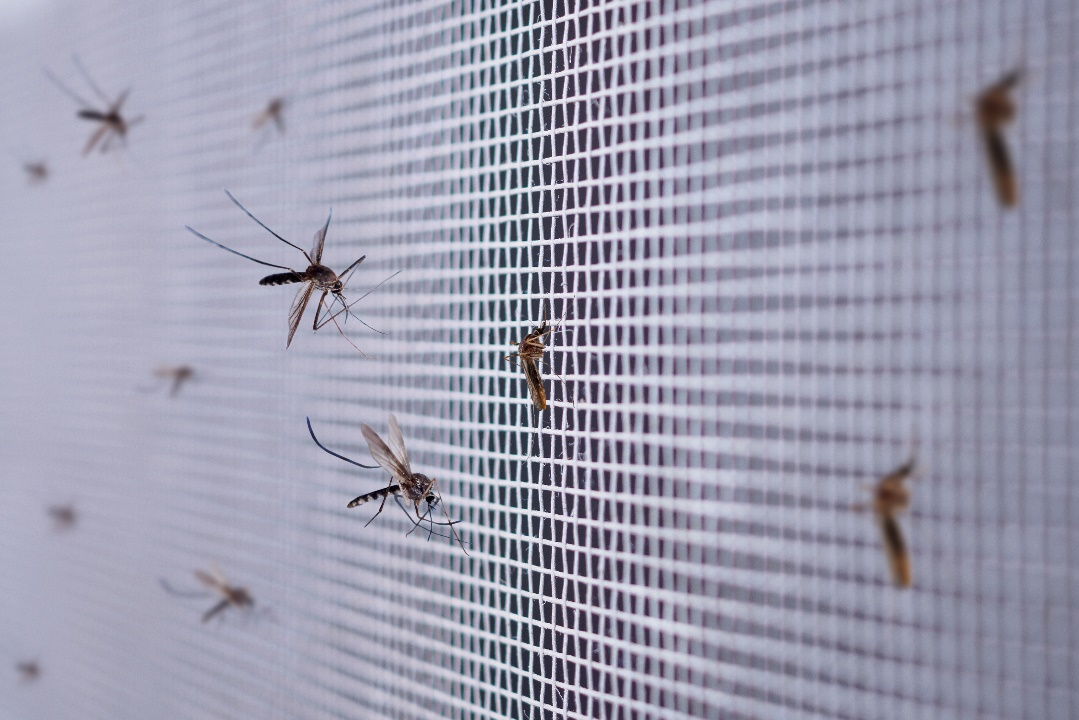 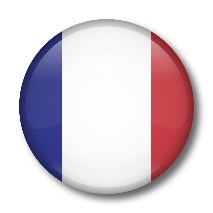 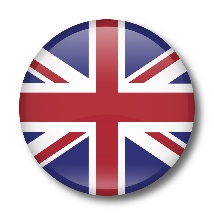 24
[Speaker Notes: IB/TB]
Trade Secret Audits
25
[Speaker Notes: TB]
Value of trade secret audits
Actual audit of the importance of trade secrets within the company and of the existing policy 
Critical analysis of the information gathered to assess strength of policy and identify possible improvements
Setting-up appropriate processes or improving existing procedures 
Communicate internally around the result of the audit and the existing policy
26
[Speaker Notes: TB]
Q & A
27
[Speaker Notes: Andrew to select questions]